Применение дистанционных технологий обучения в ДОУ в современном образовательном процессе
Воспитатель первой категории
Дворникова Людмила Ивановна
«Люблю тебя, родина кроткая! А за что разгодать не могу…»

«Светофор- дорожный друг»

«Та война отгремела много весен назад»

«Победа юными глазами»
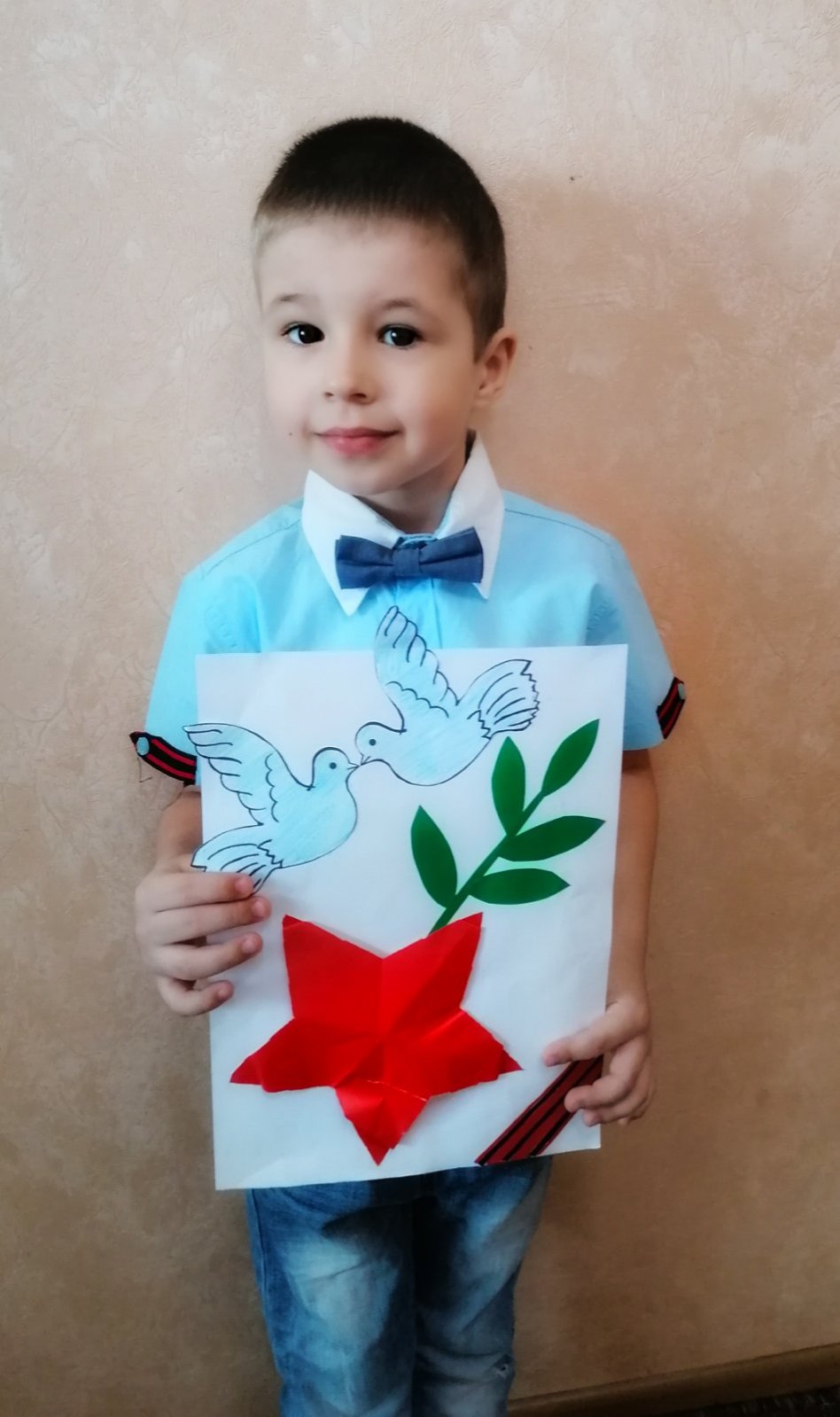 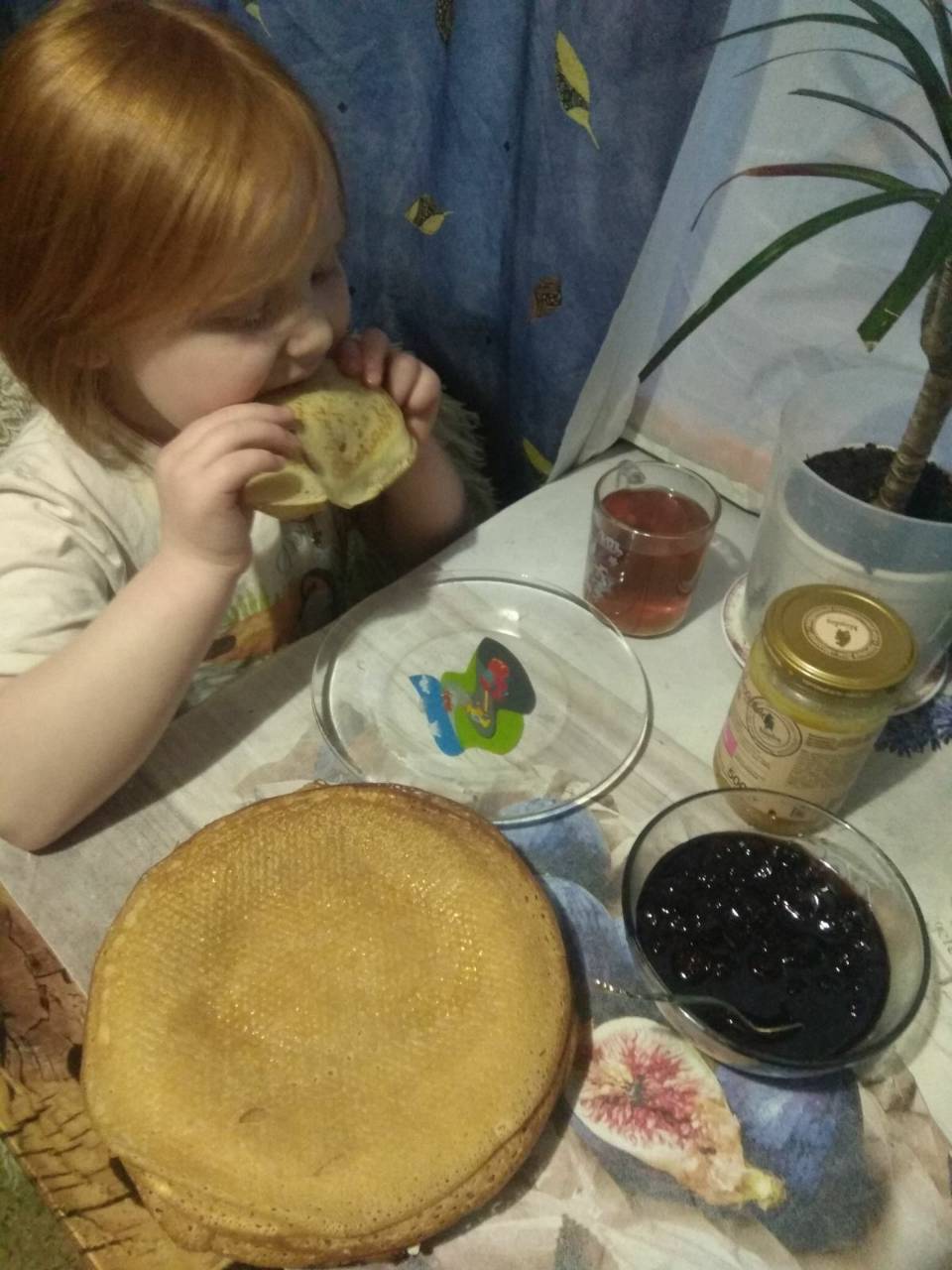 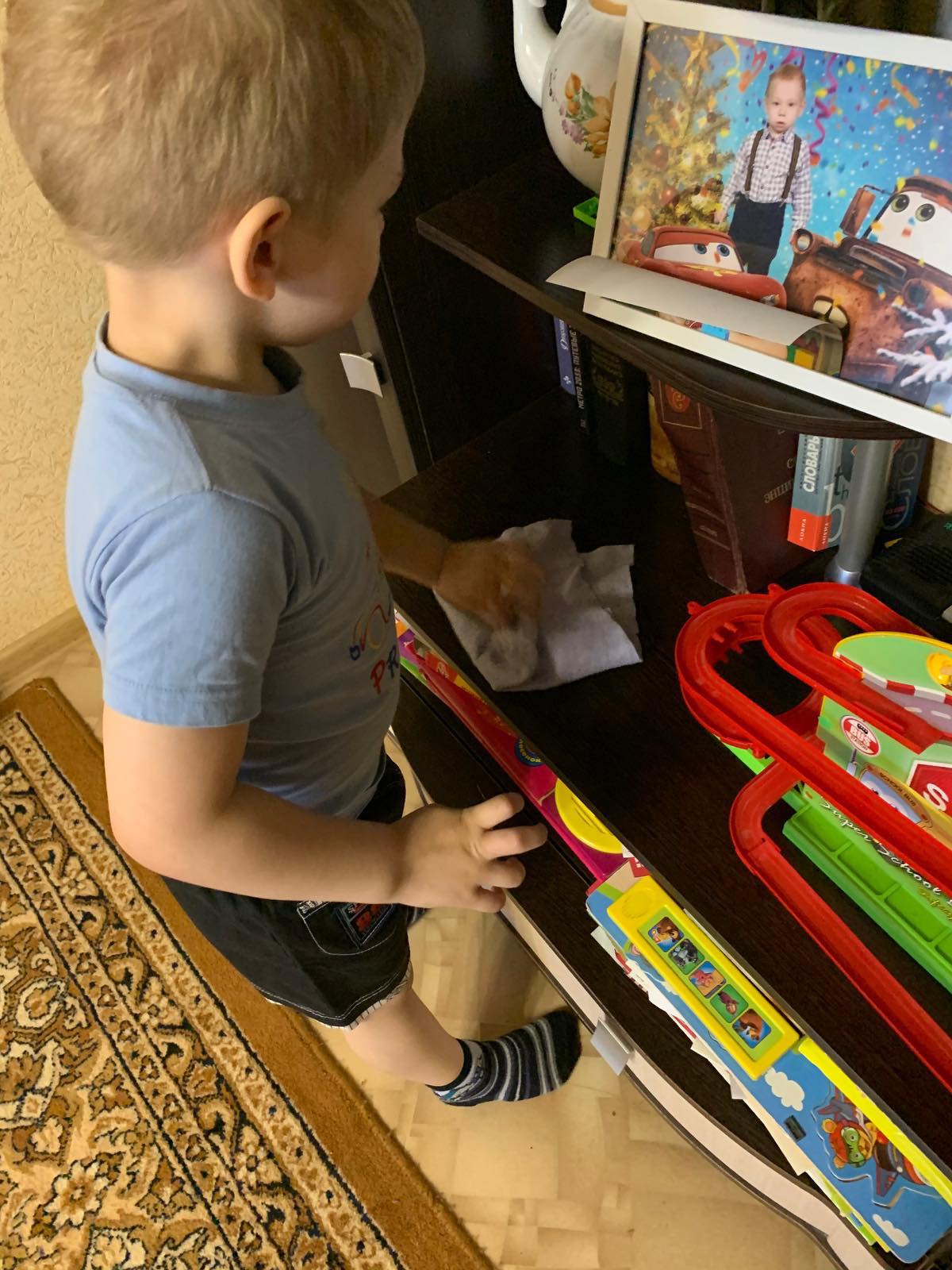